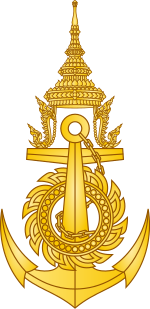 กรมยุทธศึกษาทหารเรือ
แนะนำองค์การ
Naval  Education  Profile
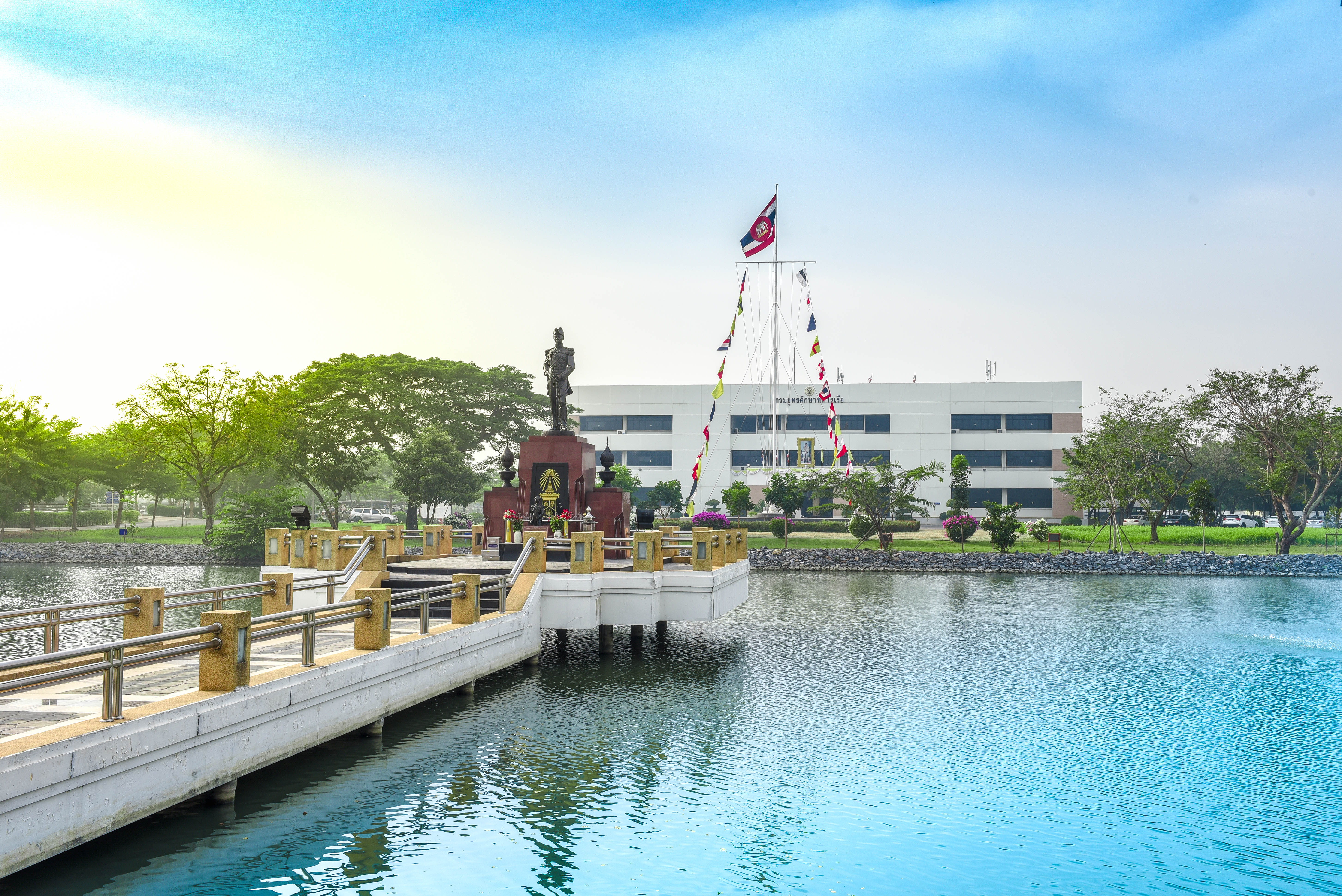 “ เป็นองค์กรแห่งการเรียนรู้ ก้าวหน้าทันเทคโนโลยี  จัดการศึกษามีคุณภาพตามมาตรฐานสากล  เป็นที่ศึกษาทางวิชาการที่เชื่อถือได้ และเป็นเลิศในกิจการด้านการทะเล เป็นต้นแบบในความเป็นมืออาชีพ จริยธรรม และคุณธรรม ”
Naval  Education  Profile
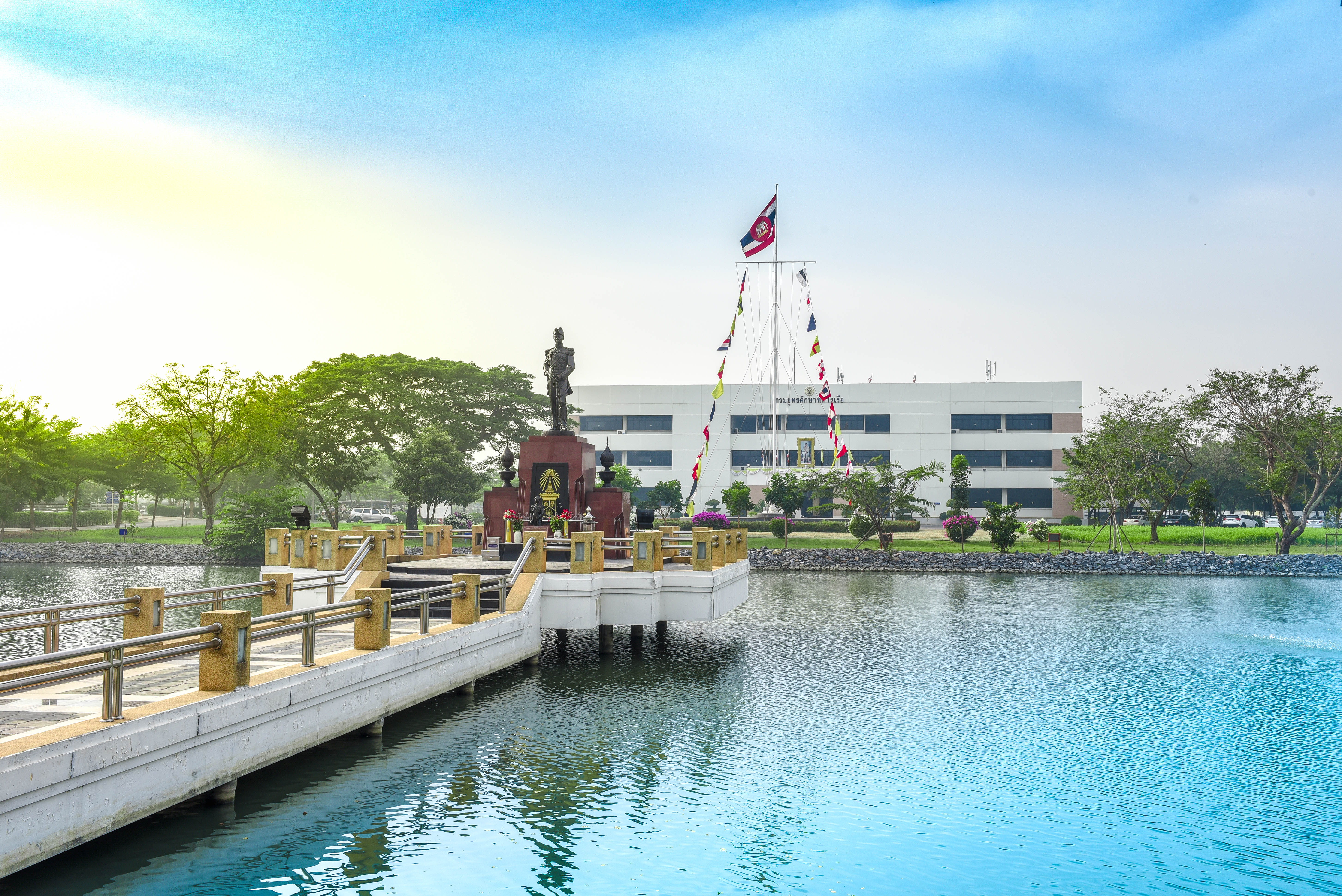 Naval  Education  Profile
๑๐ กระบวนการหลัก
๑๐ กระบวนการย่อย
บุคลากร ๑,๒๗๘ นาย
นักเรียนจ่าทหารเรือ ๑,๓๐๐ นาย
นักศึกษา/นายทหารนักเรียน/ผู้เข้ารับการศึกษาหลักสูตรต่าง ๆ ปีละประมาณ ๓,๐๐๐ นาย
นครปฐม (บก.ยศ.ทร.  สรส.  ฯลฯ)
ยศ.ทร.
กทม. 
(ศภษฯ. กบศฯ.)
ชลบุรี 
(รร.ชุมพลฯ  รร.พจ.ฯ)
พันธกิจ
การบริการ
กระบวนการหลัก (Core Processes) 

กระบวนการด้านการนำองค์การ  
กระบวนการด้านการอนุศาสนาจารย์  
กระบวนการผลิตกำลังพลต่ำกว่าสัญญาบัตร
กระบวนการพัฒนากำลังพลตามแนวทางรับราชการ  
กระบวนการเพิ่มพูนภาษาต่างประเทศ
กระบวนการการฝึกอบรมหลักสูตรข้าราชการ กลาโหมพลเรือนต่ำกว่าสัญญาบัตร 
กระบวนการประกันคุณภาพการศึกษา 
กระบวนการศึกษาและวิจัยระดับกองทัพเรือ
กระบวนการส่งกำลังบำรุงพัสดุสายยุทธศึกษา 
กระบวนการด้านประวัติศาสตร์และพิพิธภัณฑ์ทหาร
ด้านการผลิตกำลังพล
NED
ด้านการพัฒนากำลังพล
ด้านการส่งกำลังบำรุงสายเครื่องช่วยการศึกษา
ด้านการอนุศาสนาจารย์
ด้านการประวัติศาสตร์
ด้านการศึกษาวิเคราะห์เกี่ยวกับยุทธศาสตร์และการสงครามทางเรือ
การประกันคุณภาพการศึกษา
๑. บรรลุด้านพันธกิจหลักขององค์การ
๒. บรรลุด้านผู้รับบริการและประชาชน
๓. บรรลุด้านการพัฒนาบุคลากร
เป้าประสงค์
๔. บรรลุด้านการเป็นต้นแบบ
๕. บรรลุด้านผลกระทบเศรษฐกิจ สังคม สาธารณสุข และสิ่งแวดล้อม
๖. บรรลุด้านการลดต้นทุน การสร้างนวัตกรรม และการจัดการกระบวนการ
๗.การประกันคุณภาพการศึกษา
ค่านิยม
R
A
S
M
T
สมรรถนะหลัก
การพัฒนาทรัพยากรบุคคลให้มีขีดความสามารถในการทำงานอย่างเป็นที่ยอมรับในระดับประเทศ
การพัฒนาคุณภาพการบริหารจัดการอย่างมีประสิทธิภาพด้วยคุณธรรมจริยธรรม
การพัฒนาหลักสูตรต่างๆ ที่ให้บริการแก่กำลังพล ให้มีมาตรฐาน สอดคล้องกับการปฏิบัติงานของกำลังพล ทร. อย่างมีประสิทธิภาพ
การพัฒนาทรัพยากรที่ไม่ใช่บุคคลด้วยเทคโนโลยีที่ทันสมัย
โครงสร้างองค์การ
บุคลากร
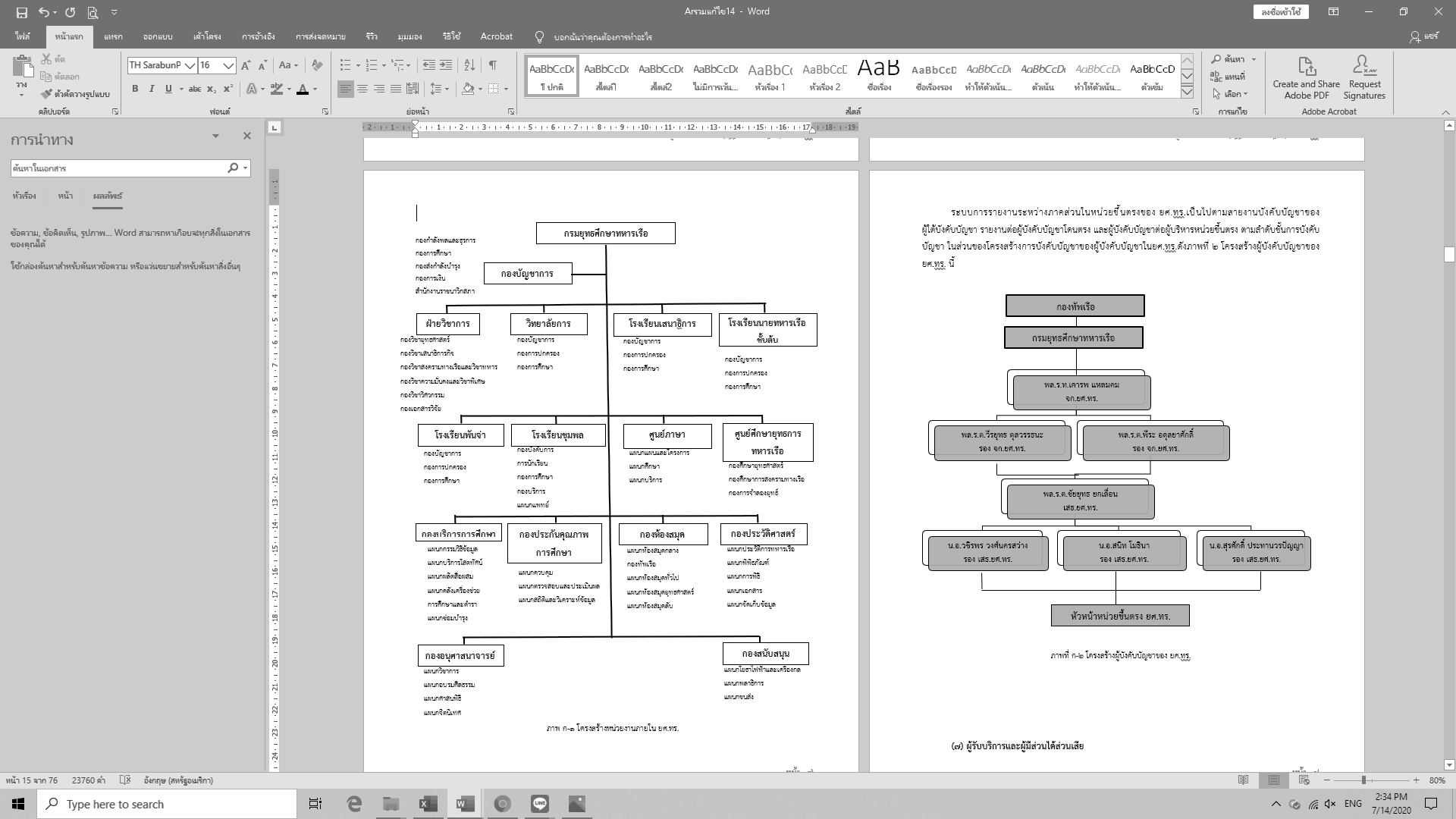 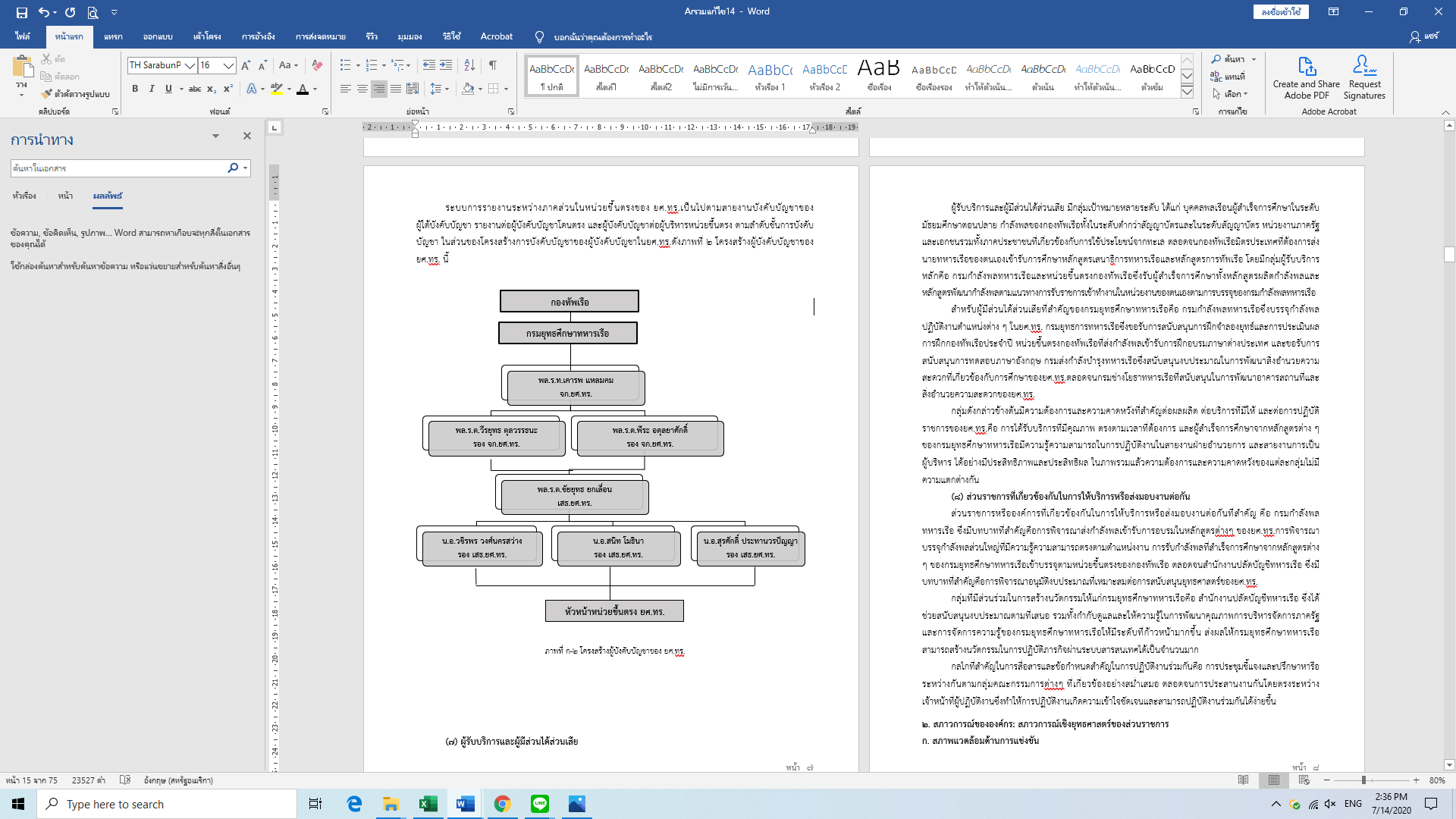 นายทหารสัญญาบัตร
นายทหารประทวน
พนักงานราชการ
NED
สินทรัพย์
๑. สิ่งปลูกสร้าง เป็นอาคารปฏิบัติงาน และที่พักอาศัยของข้าราชการของยศ.ทร.
๒. เครื่องใช้สำนักงาน เพื่อการปฏิบัติงาน ประกอบด้วยเครื่องใช้สำนักงานส่วนกลาง ซึ่งได้รับการจัดซื้อตามความต้องการที่ นขต.ยศ.ทร. ผ่านการตรวจสอบความเหมาะสม และนำมาใช้งานประกอบกับการดูแลซ่อมบำรุง ให้ทำงานได้อย่างเต็มประสิทธิภาพอยู่เสมอ 
๓.ระบบ ที่เป็นโครงข่ายสำหรับการสื่อสารและรักษาความปลอดภัยตลอดจนทรัพย์สินของ ยศ.ทร.
๑. ระเบียบ ยศ.ทร. ว่าด้วยการดำเนินการศึกษาของสถานศึกษาของสถานศึกษาซึ่งจัดการศึกษาเป็นภาคในส่วนการศึกษาที่สองและสี่ พ.ศ.๒๕๕๑ และแก้ไขเพิ่มเติม
๒. ระเบียบ ยศ.ทร. ว่าด้วยการศึกษาสำหรับนายทหารสัญญาบัตรพ.ศ.๒๕๕๕ และที่แก้ไขเพิ่มเติม
๓. ระเบียบ ทร. ว่าด้วยการศึกษา พ.ศ.๒๕๓๐
๔. พ.ร.บ.การศึกษาแห่งชาติ พ.ศ.๒๕๔๒ และที่แก้ไขเพิ่มเติม
๕. กฎกระทรวง ว่าด้วยการประกันคุณภาพการศึกษา พ.ศ.๒๕๖๑
๖. ระเบียบ ยศ.ทร. ว่าด้วยการรับบุคคลพลเรือนเข้าเป็น นรจ.พ.ศ.๒๕๕๑
๗. พ.ร.บ.ข้าราชการทหาร พ.ศ.๒๕๒๑
๘. พ.ร.ฏ.การได้รับเงินประจำตำแหน่งของข้าราชการทหาร
๙. ข้อบังคับ กห. ว่าด้วยการได้รับเงินเพิ่มของข้าราชการที่ทำหน้าที่สอน
๑๐. ระเบียบ ยศ.ทร. ว่าด้วยการดำเนินการศึกษาของสถานศึกษาซึ่งมิได้จัดการศึกษาเป็นภาค พ.ศ.๒๕๔๘ และที่แก้ไขเพิ่มเติม
๑๑. ระเบียบ ยศ.ทร. ว่าด้วยการปกครองบังคับบัญชาข้าราชการกลาโหมพลเรือนชั้นสัญญาบัตรและต่ำกว่าชั้นสัญญาบัตร
๑๒. พ.ร.บ.การจัดซื้อจัดจ้าง พ.ศ.๒๕๖๐
๑๓. ระเบียบ ทร. ว่าด้วยการอบรมศีลธรรมและการกระทำพิธี
๑๔. คู่มือพิธีการพิธีกรรมใน ทร.
๑๕. คู่มือปฏิบัติศาสนพิธีเบื้องต้น กรมการศาสนา กระทรวงกระทรวงวัฒนธรรม
๑๖. แนวทางคู่มือการจัดเก็บเอกสารจดหมายเหตุ ทร.
๑๗. พ.ร.บ.จดหมายเหตุแห่งชาติ พ.ศ.๒๕๕๖
๑๘. ระเบียบสำนักนายกรัฐมนตรี ว่าด้วยงานสารบรรณ พ.ศ.๒๕๒๖
	๑๙. พ.ร.บ.โบราณสถาน โบราณวัตถุ ศิลปวัตถุ และพิพิธภัณฑสถานแห่งชาติ พ.ศ.๒๕๐๔ และแก้ไขเพิ่มเติม พ.ศ.๒๕๓๕
๒๐. ระเบียบว่าด้วยการรักษาความลับของทางราชการ พ.ศ.๒๕๔๔
๒๑. พ.ร.บ.ข้อมูลข่าวสารของราชการ พ.ศ.๒๕๔๐
กฎหมายกฎระเบียบและข้อบังคับ
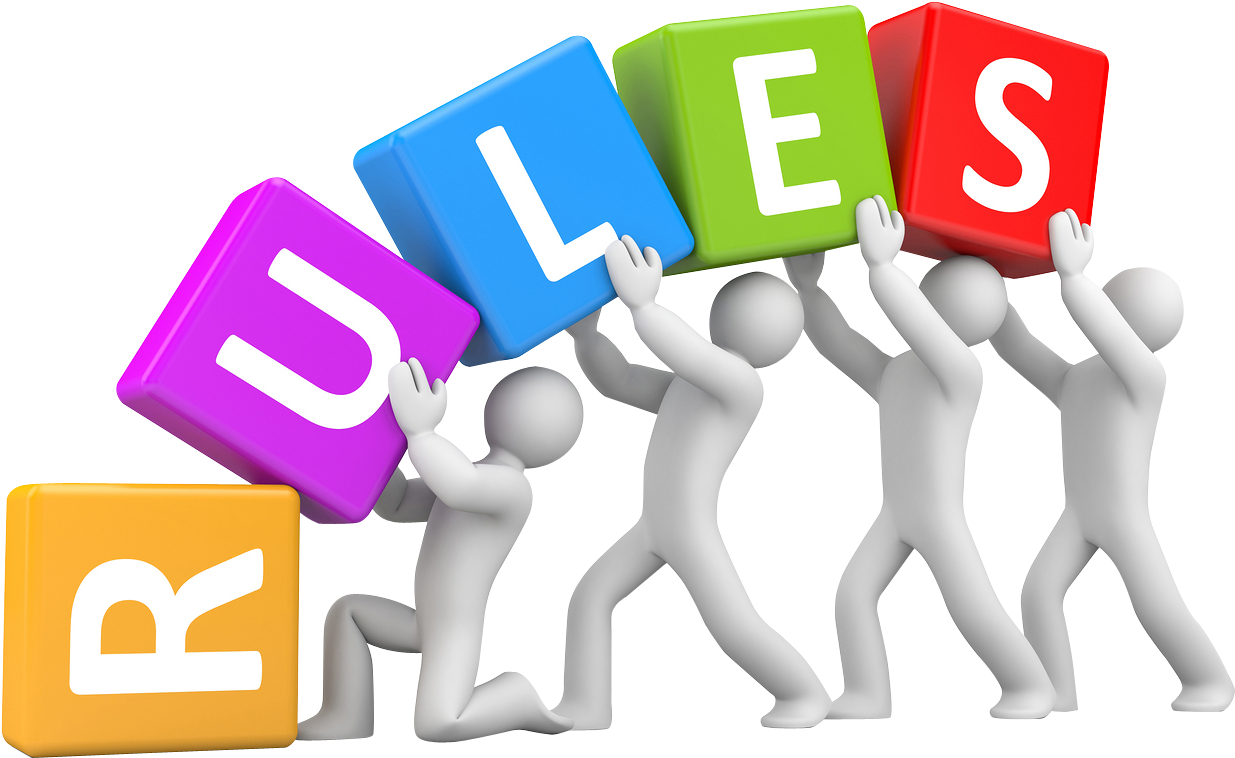 ผู้รับบริการและผู้มีส่วนได้ส่วนเสีย
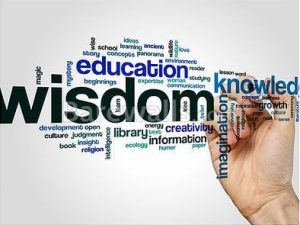 สภาพแวดล้อมด้านการแข่งขัน
แข่งขันทั้งภายในและภายนอกประเทศ
การเป็นที่ปรึกษาทางวิชาการ
การบริการเครื่องช่วยการศึกษา
การผลิตกำลังพลระดับต่ำกว่าสัญญาบัตร
การสนับสนุนการฝึกจำลองยุทธ์
งานเฉพาะที่ไม่มีหน่วยงานใดในกองทัพเรือเป็นคู่เทียบหรือเป็นคู่แข่งขัน
การประวัติศาสตร์ทหารเรือและพิพิธภัณฑ์ทหารเรือ
การพัฒนากำลังพล
การประกันคุณภาพการศึกษา
การฝึกอบรมภาษาต่างประเทศ
การศึกษาวิจัยเกี่ยวกับยุทธศาสตร์ทหารเรือและความมั่นคงทางทะเล
การอบรมศีลธรรมและการบริการด้านศาสนพิธี
มีความร่วมมือทางวิชาการระหว่างกันในด้านการแลกเปลี่ยนการบรรยาย รวมทั้งการแลกเปลี่ยนองค์ความรู้ในเวทีสัมมนาทางวิชาการที่แต่ละหน่วยงาน
สภาพแวดล้อมด้านการแข่งขันทั้งภายในและภายนอกประเทศ
สถาบันวิชาการป้องกันประเทศ กรมยุทธศึกษาทหารบก และกรมยุทธศึกษาทหารอากาศ
ภาควิชาความสัมพันธ์ระหว่างประเทศ คณะรัฐศาสตร์ ของมหาวิทยาลัยพลเรือน จุฬาลงกรณ์มหาวิทยาลัย มหาวิทยาลัยธรรมศาสตร์ มหาวิทยาลัยเชียงใหม่ มหาวิทยาลัยมหาสารคาม
การจัดการเรียนการสอนเชิงรุก (active learning) การจัดการเรียนการสอนผ่านระบบสารสนเทศ การมีผลงานวิจัยเกี่ยวกับยุทธศาสตร์ทหารเรือและความมั่นคงทางทะเลที่ได้รับการยอมรับในระดับประเทศและระหว่างประเทศ จากการที่กำลังพลของ ยศ.ทร. ได้รับเชิญไปบรรยายในมหาวิทยาลัยต่างๆ และในการประชุมวิชาการระหว่างประเทศหลายประเทศ
ความก้าวหน้าของผลต่อการดำเนินการของยศ.ทร.
บริบทเชิงยุทธศาสตร์
แหล่งข้อมูลเชิงเปรียบเทียบ
โรงเรียนจ่าอากาศ กรมยุทธศึกษาทหารอากาศ
โรงเรียนเสนาธิการทหารบก
ความท้าทายเชิงยุทธศาสตร์และความได้เปรียบเชิงยุทธศาสตร์
กรมยุทธศึกษาทหารบก
วิทยาลัยเสนาธิการทหาร
วิทยาลัยการทัพบก
โรงเรียนเสนาธิการทหารเรือและโรงเรียนเสนาธิการทหารรวมเหล่าต่างประเทศ
สถาบันวิชาการป้องกันประเทศ
องค์การคลังสมองทางทะเลของต่างประเทศ
ภาควิชาความสัมพันธ์ระหว่างประเทศ คณะรัฐศาสตร์ ของจุฬาลงกรณ์มหาวิทยาลัย และมหาวิทยาลัยธรรมศาสตร์
(Maritime Institute of Malaysia; MIMA)
(China Institute of Marine Affairs; CIMA(Ocean Policy Research Institute; OPRI)
(Australian National Centre for Ocean Resources and Security; ANCORS)
(University of Wollongong)
การดำเนินการ
ระบบการปรับปรุงผลการดำเนินการ
๒. การยกระดับกระบวนการสนับสนุนให้เป็นกระบวนหลักเพื่อให้สอดคล้องกับยุทธศาสตร์ ยศ.ทร.
๑. การแต่งตั้งให้มีคณะทำงานขับเคลื่อนฯ
ความร่วมมือมิตรประเทศ
๓. การปรับปรุงหน้าเว็บ
๔. การประชุม นขต.ยศ.ทร.
ด้านบุคลากร
ด้านพันธกิจ
เพิ่มขีดสมรรถนะบุคคล
การดำเนินการ
ระบบการปรับปรุงผลการดำเนินการ
๑. การแต่งตั้งให้มีคณะทำงานขับเคลื่อนการพัฒนาคุณภาพการบริหารจัดการภาครัฐของยศ.ทร.เพื่อให้กระบวนการด้านการนำองค์การและการบริหารจัดการองค์การมีประสิทธิภาพมากขึ้น
๒. การยกระดับกระบวนการสนับสนุนให้เป็นกระบวนหลักเพื่อให้สอดคล้องกับยุทธศาสตร์ ยศ.ทร.ได้แก่ กระบวนการประกันคุณภาพการศึกษาและการนำองค์การ
๔. เพิ่มการกำกับดูแลโดยการรายงานการปรับปรุงผลการดำเนินการให้เจ้ายศ.ทร.และผู้บริหารได้รับทราบในการประชุมหน่วยขึ้นตรงยศ.ทร.ประจำเดือน
๓. การปรับปรุงหน้าเว็บเรื่องคุณภาพการบริหารจัดการภาครัฐของยศ.ทร.ให้เป็นสื่อกลางสำหรับการทำความเข้าใจในเรื่องนี้แก่กำลังพลทุกระดับ